Лубенец 
Марина 
Константиновна
В 1990 году окончила Лукояновское педагогическое училище по специальности «Физическая культура», квалификация «Учитель физической культуры».
В 2006 году окончила Нижегородский Государственный Педагогический Университет по специальности «Физическая культура», квалификация «Учитель».
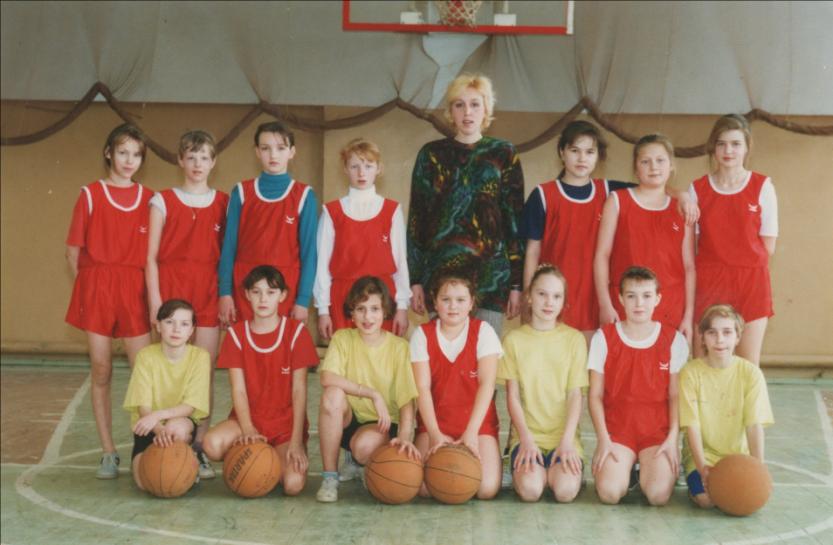 Работала тренером-преподавателем в ДЮСШ-9 по баскетболу и учителем физической культуры в школе.
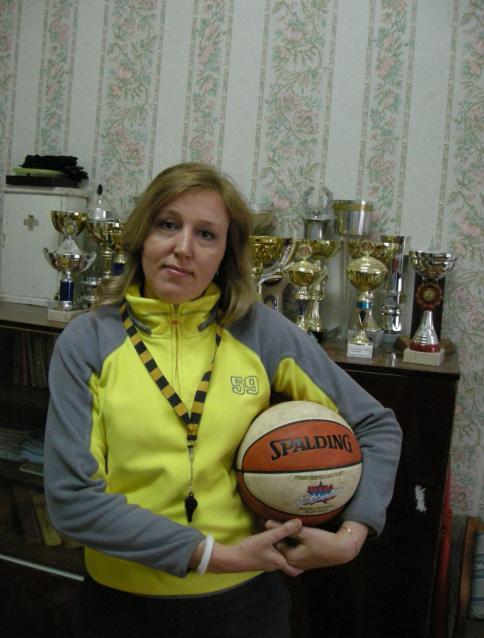 В колледже работаю преподавателем физической культуры и педагогом дополнительного образования 13 лет, общий стаж 21 год, 1 категория.
В январе 2010 года в Нижегородском филиале ГОУ ВПО «Сочинском Гос.университете туризма и курортного дела» прошла курсы повышения квалификации по теме: «Современные педагогические технологии в преподавании физической культуры».
С 2001 года занимала должность завкабинетом Ф.К. в НАТК. В течение всей своей работы в НАТК  участвовала в улучшении материально-технической базы колледжа-спортзала, тренажерного и теннисного зала, стадиона.
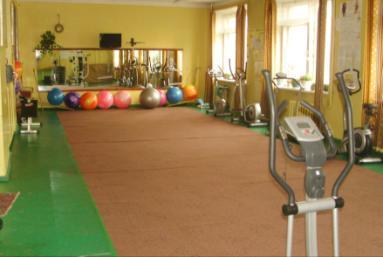 На уроках физической культуры преподаю:
 теорию
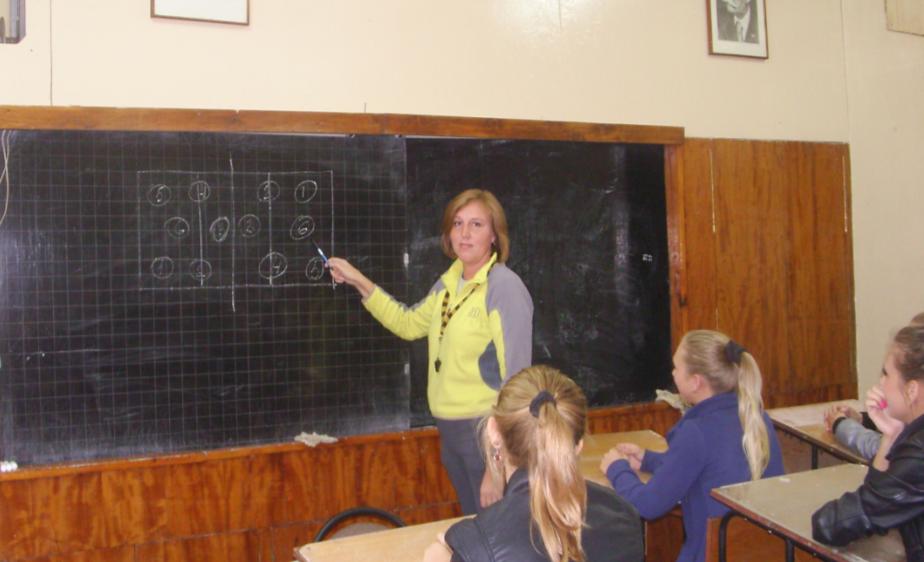 легкую атлетику
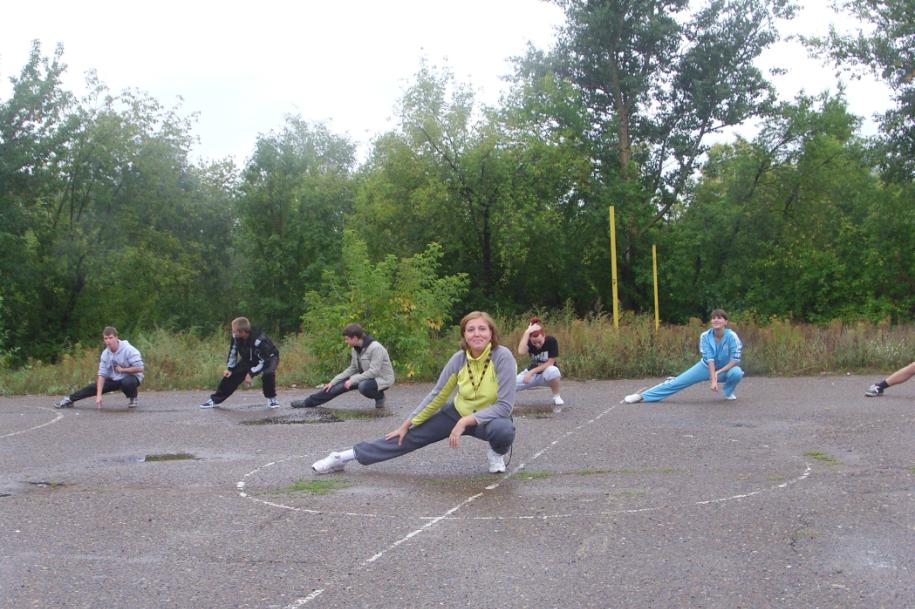 гимнастику + бадминтон
баскетбол
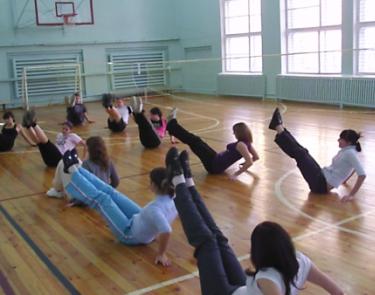 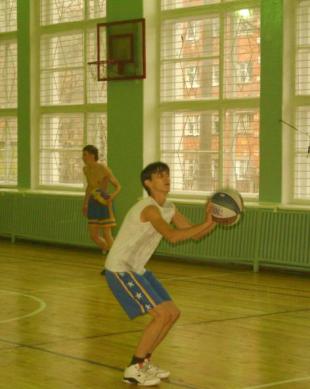 волейбол
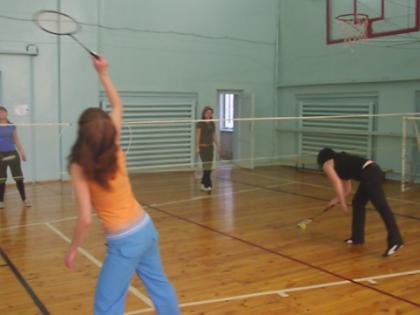 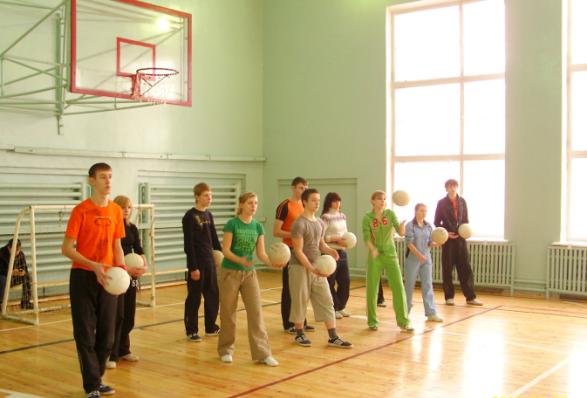 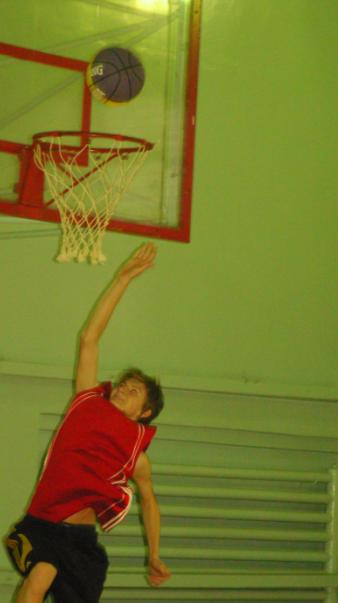 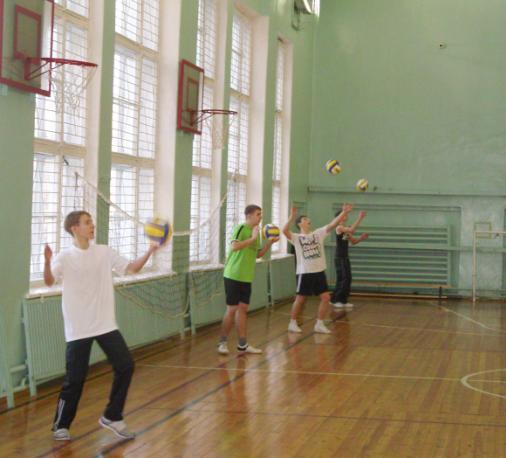 Стремлюсь, чтобы студенты не только знали, но и умели.
Организую и провожу спортивные соревнования:
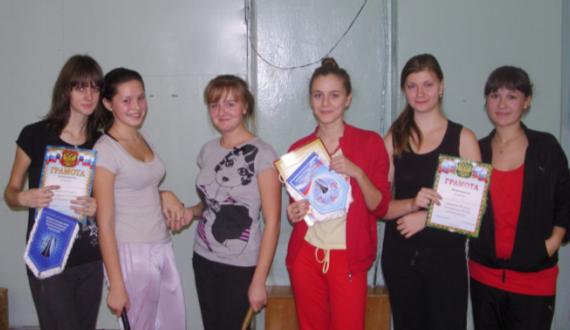 «Первенство НАТК»:
 бадминтон
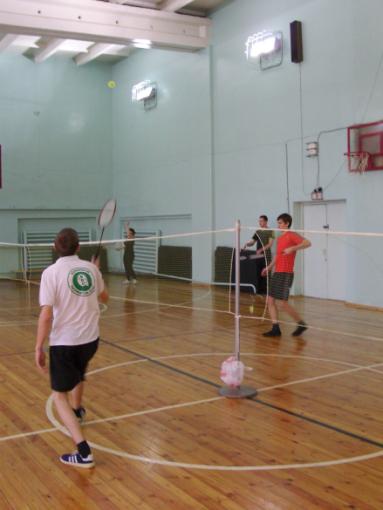 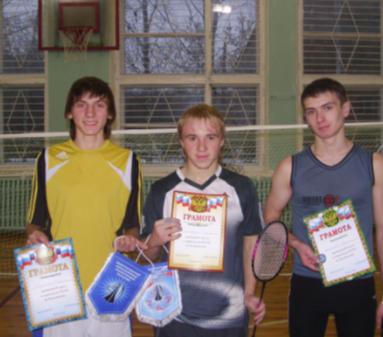 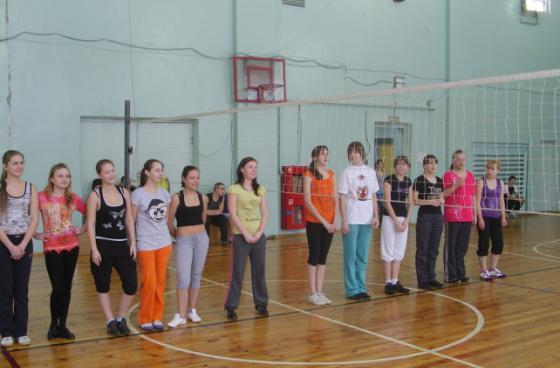 пионербол/девушки/
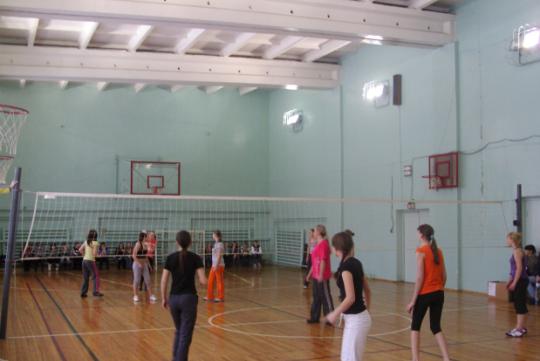 волейбол
мини волейбол
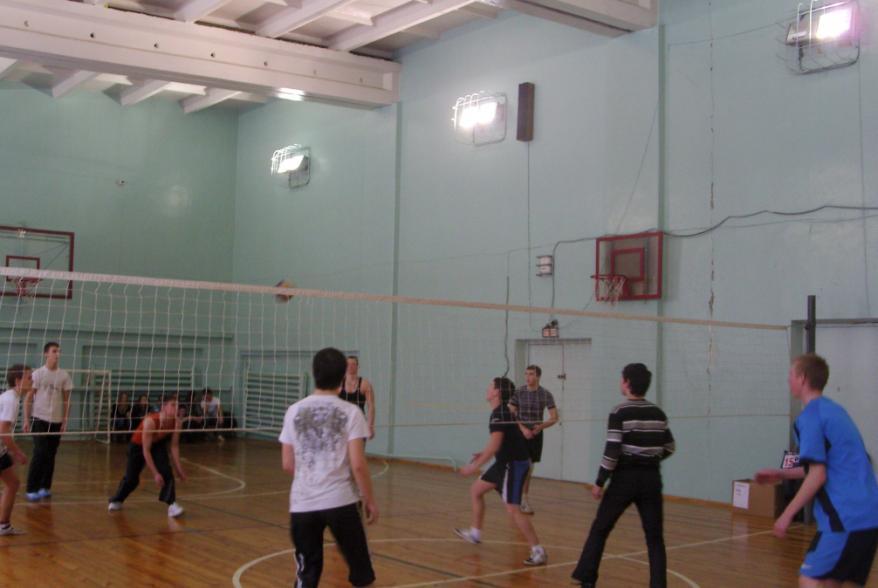 стритбол
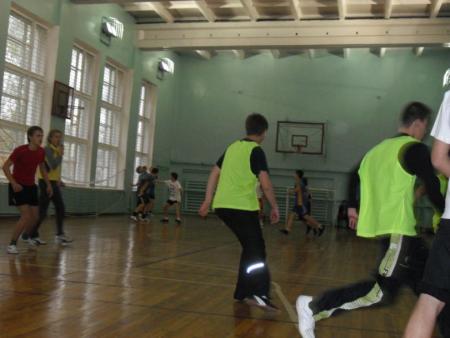 мини футбол
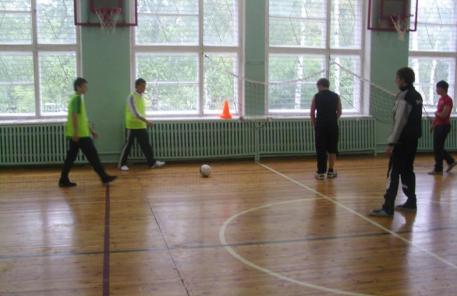 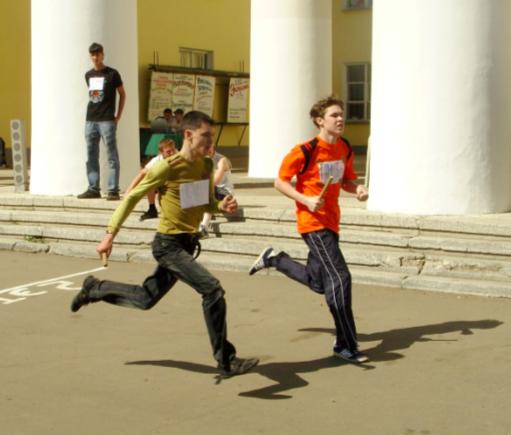 легкоатлетическая эстафета
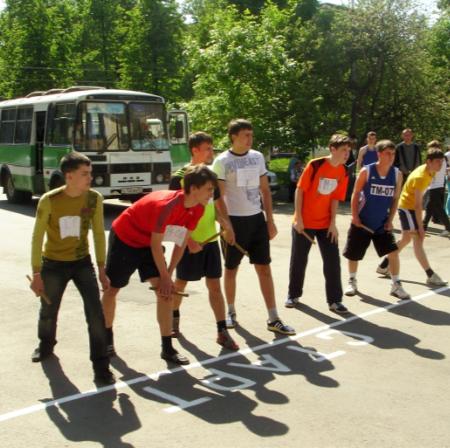 в турпоход
«Первенство I курсов»:
 стритбол
 мини футбол
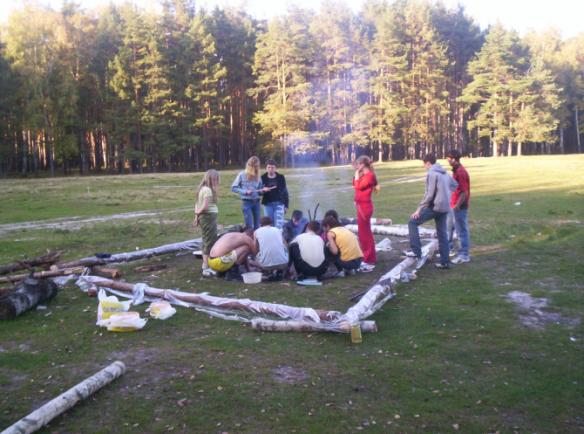 в бассейн
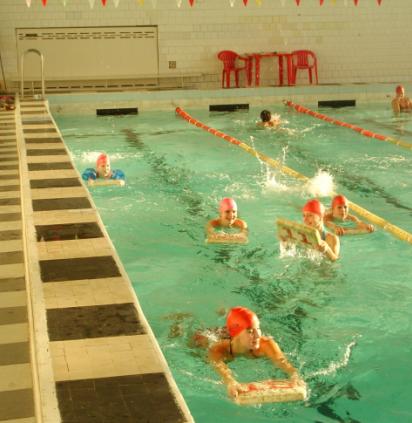 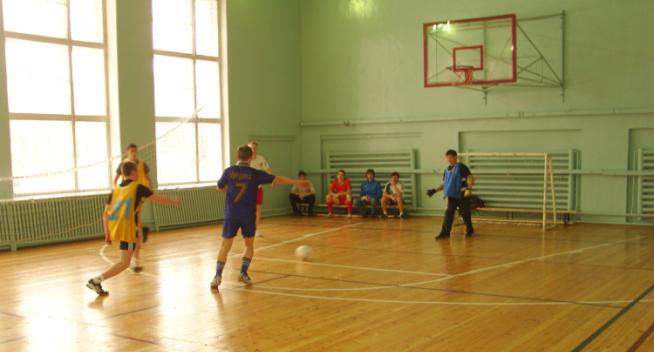 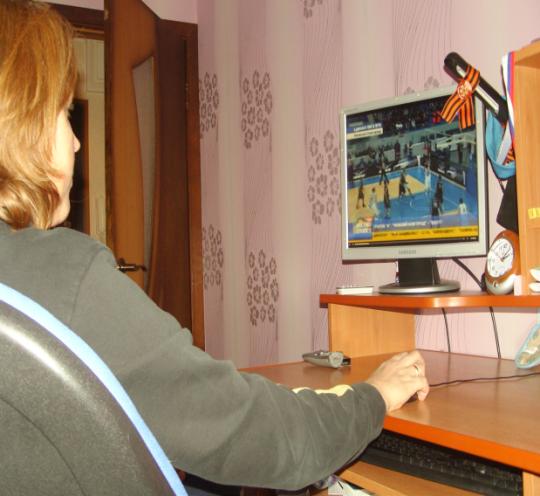 Люблю читать спортивную литературу, смотреть по TV различные спортивные трансляции, в интернете ищу необходимый спортивный материал.
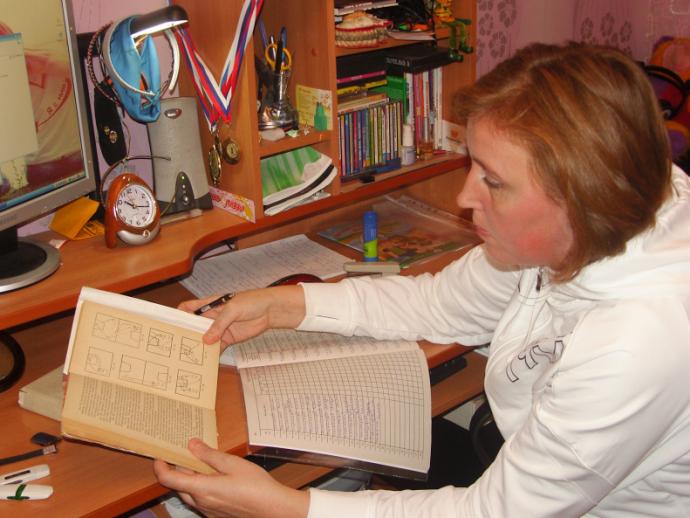 Придумываю различные упражнения для обучения и совершенствования технических элементов спортивных игр, которые применяю на занятиях физкультуры и тренировках по баскетболу.
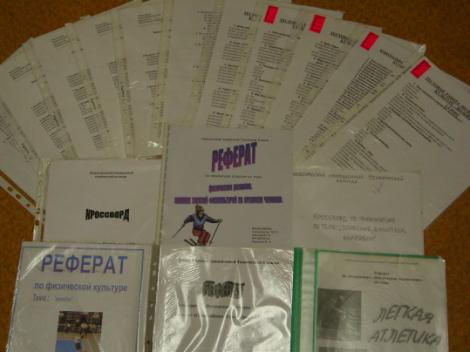 Мною в соавторстве в 2007году разработаны тестовые задания для спецгруппы «Б»; в 2011 году разработана методразработка «Рабочая программа по ф.к. для I курса», которая заняла 3 место и методразработка «Дополнительная образовательная программа  по баскетболу», которая  заняла 1 место в конкурсе методических разработок среди преподавателей НАТК.
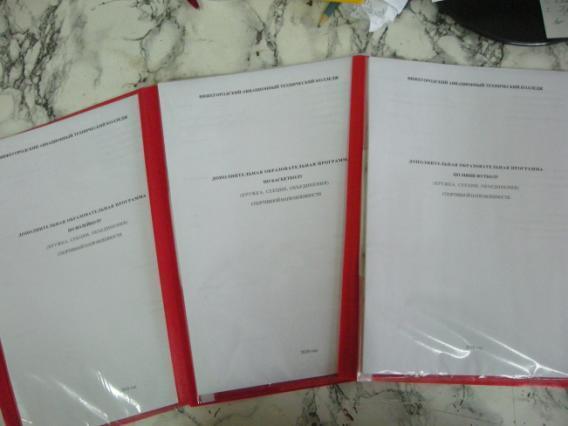 В течение всех лет являюсь классным руководителем – выпустила 3группы.
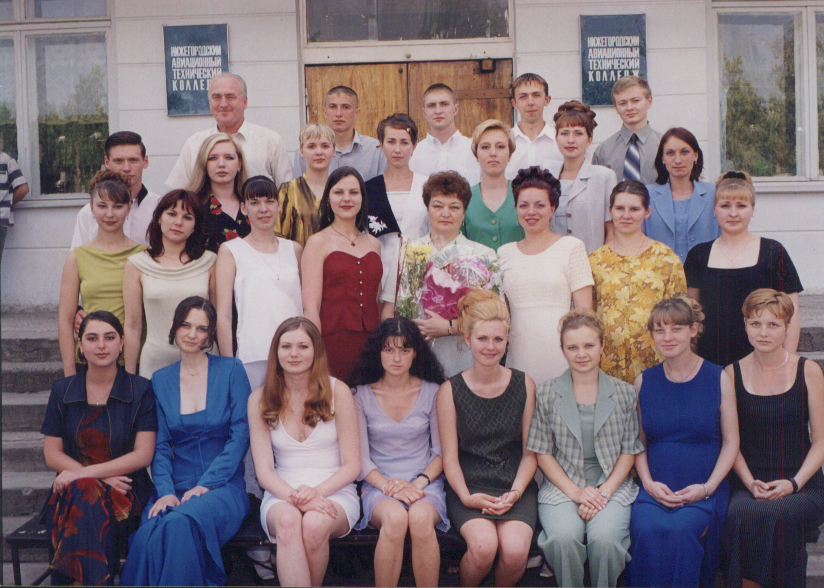 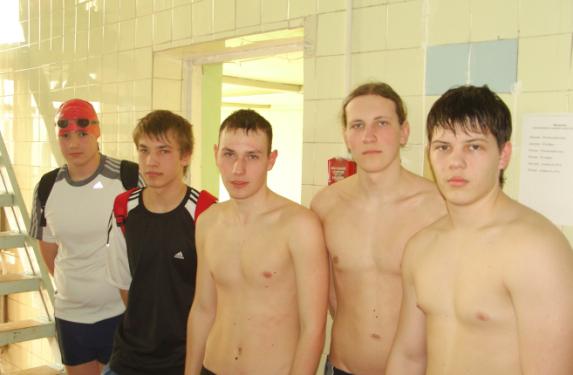 Принимала участие в формировании и подготовке Сборных команд НАТК для участия в Областной Спартакиаде среди СПО.
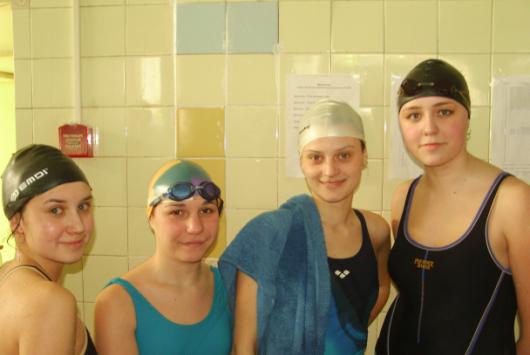 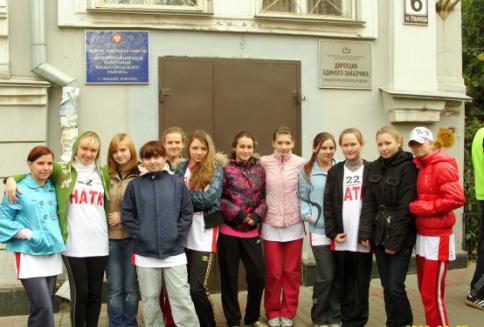 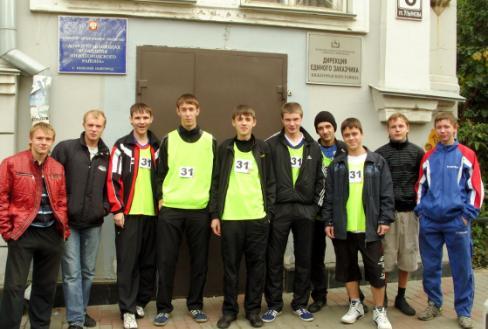 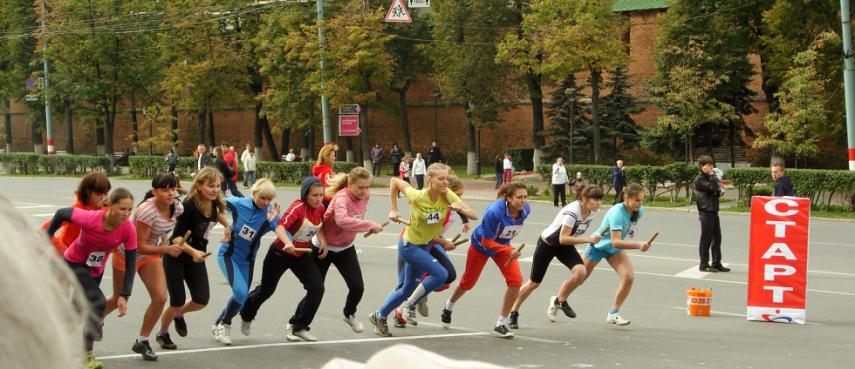 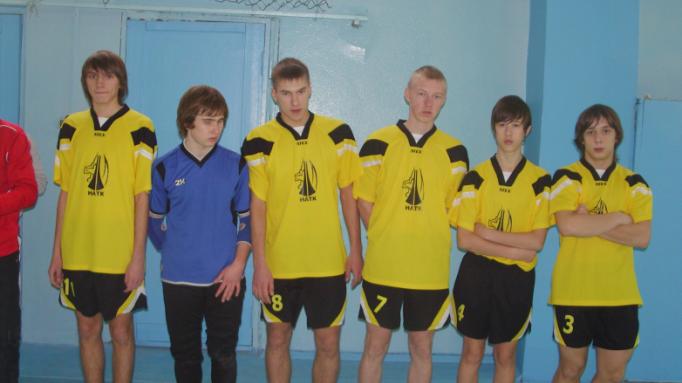 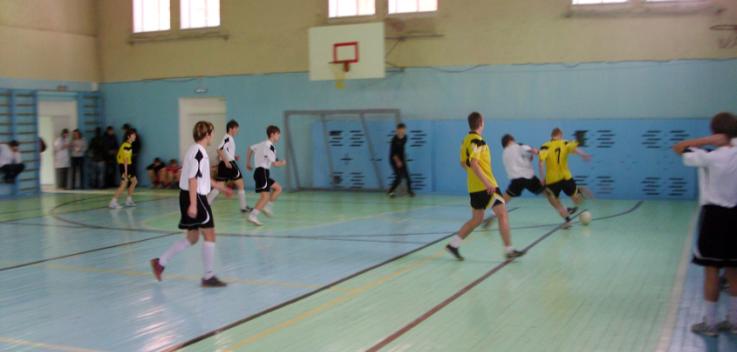 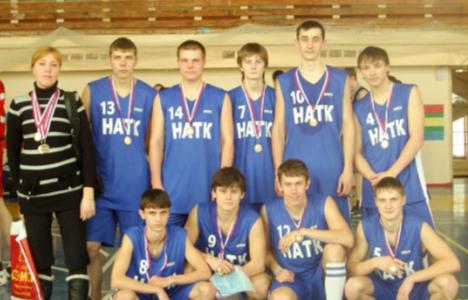 Под моим руководством Сборная НАТК по баскетболу (юноши) среди ССУЗ в 2007-08г заняли в зональных соревнованиях по баскетболу  – I место и в областных соревнованиях – III место;
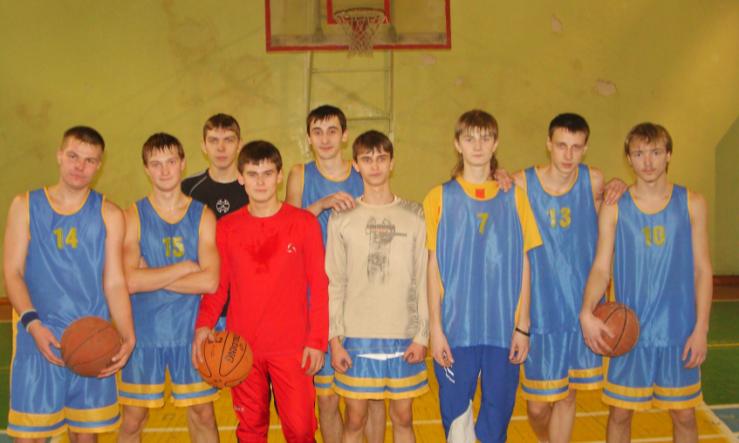 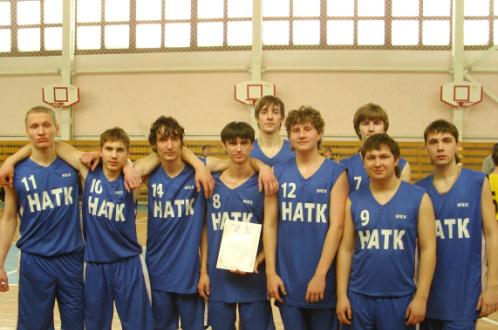 в 2009-10г в зональных соревнованиях – II место; в 2010-11г в зональных соревнованиях III место;
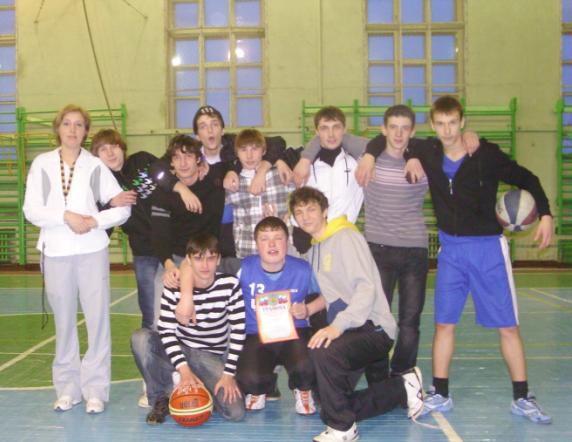 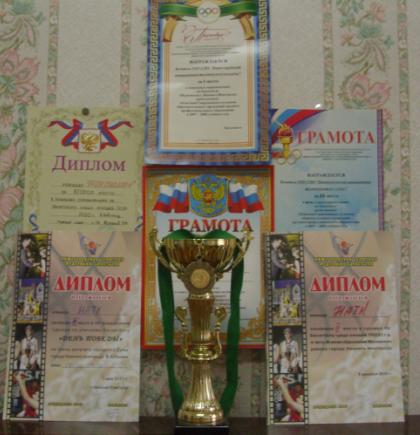 II место в турнире среди молодежных команд, посвященный 65-летию Великой Победы; II место в турнире в честь 40-летия Московского р-на; II место по уличному баскетболу на призы депутата гор.Думы г.Н.Новгорода В.А.Панова.
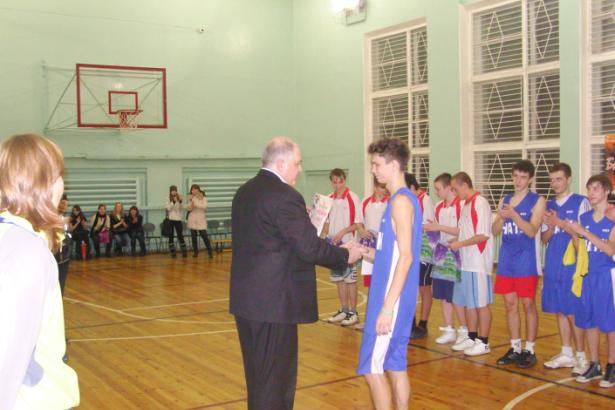 Со своей командой по баскетболу я также участвую ежегодно в  стритболе, в товарищеских встречах с др. ССУЗ – НАТТ, НРУ, НПК, уч.№20, с дворовыми командами, школами, с выпускниками-баскетболистами. Эти встречи непосредственно я организую и сужу.
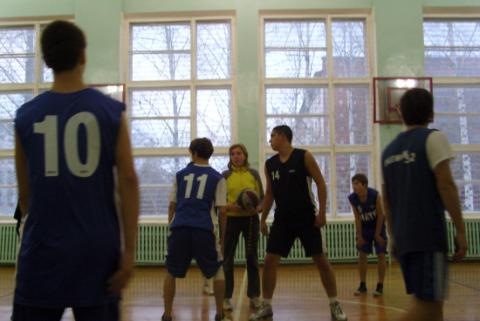 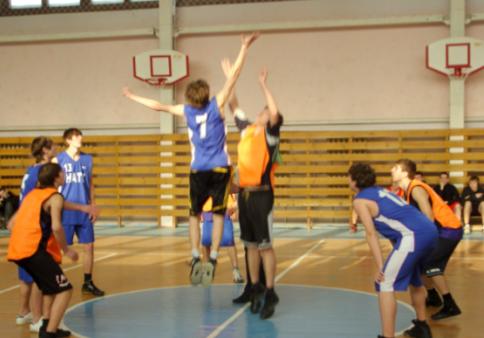 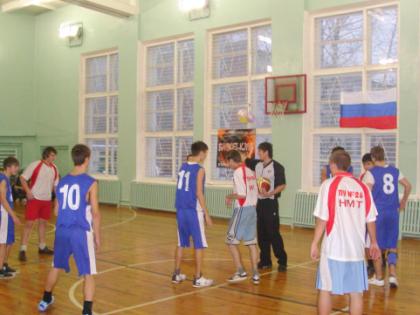 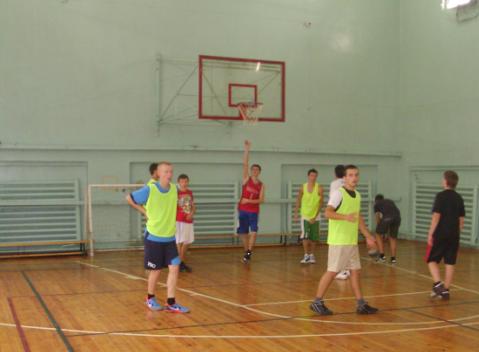 До сих пор ко мне на тренировки по баскетболу приходят позаниматься выпускники-баскетболисты.
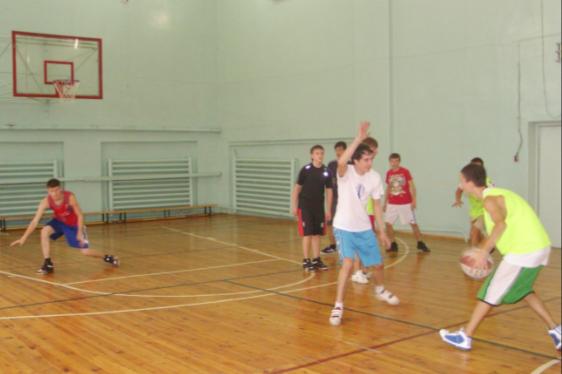 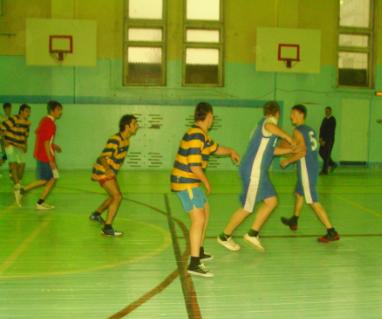 В 2010г организовала и судила «Первенство г. Нижнего Новгорода по баскетболу» среди СПО (юноши).
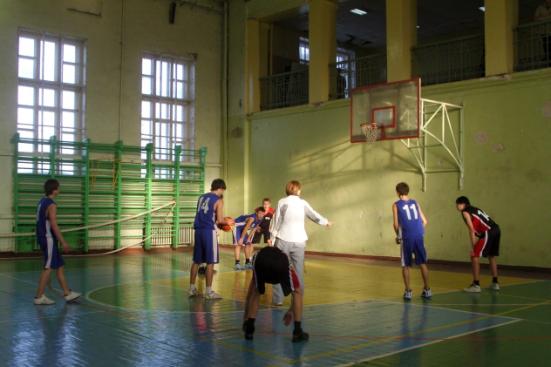 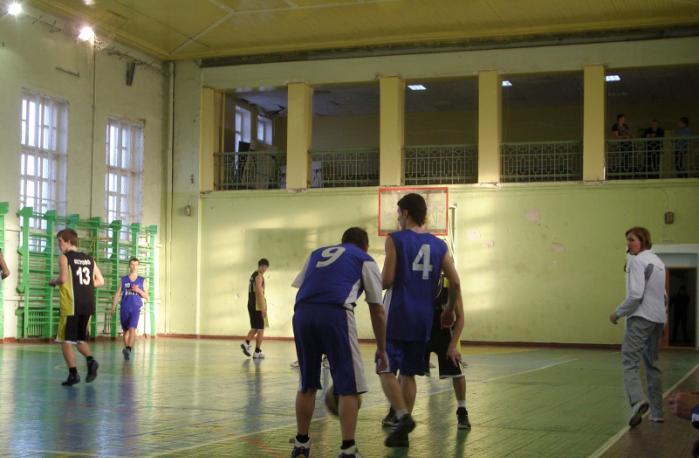 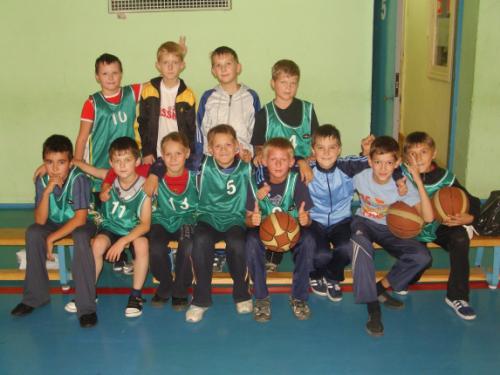 В 2009г в школе №121 организовала секцию по баскетболу1-4классы. Уже давно заметила, что наши дети не умеют играть, дворы пустуют. Поэтому хочу внести свой вклад в развитие детского спорта.
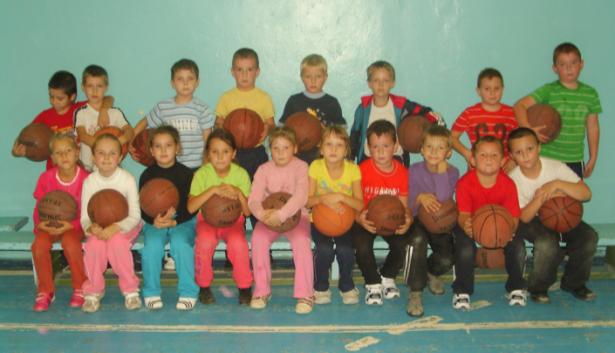 Отчет о работе преподавателя, оформленный в виде презентации, который вы видели является лишь небольшой частью постоянной, плодотворной работы преподавателя по улучшению физической культуры и воспитания  студентов в целом.
С П А С И Б О    
 З А
  В Н И М А Н И Е!